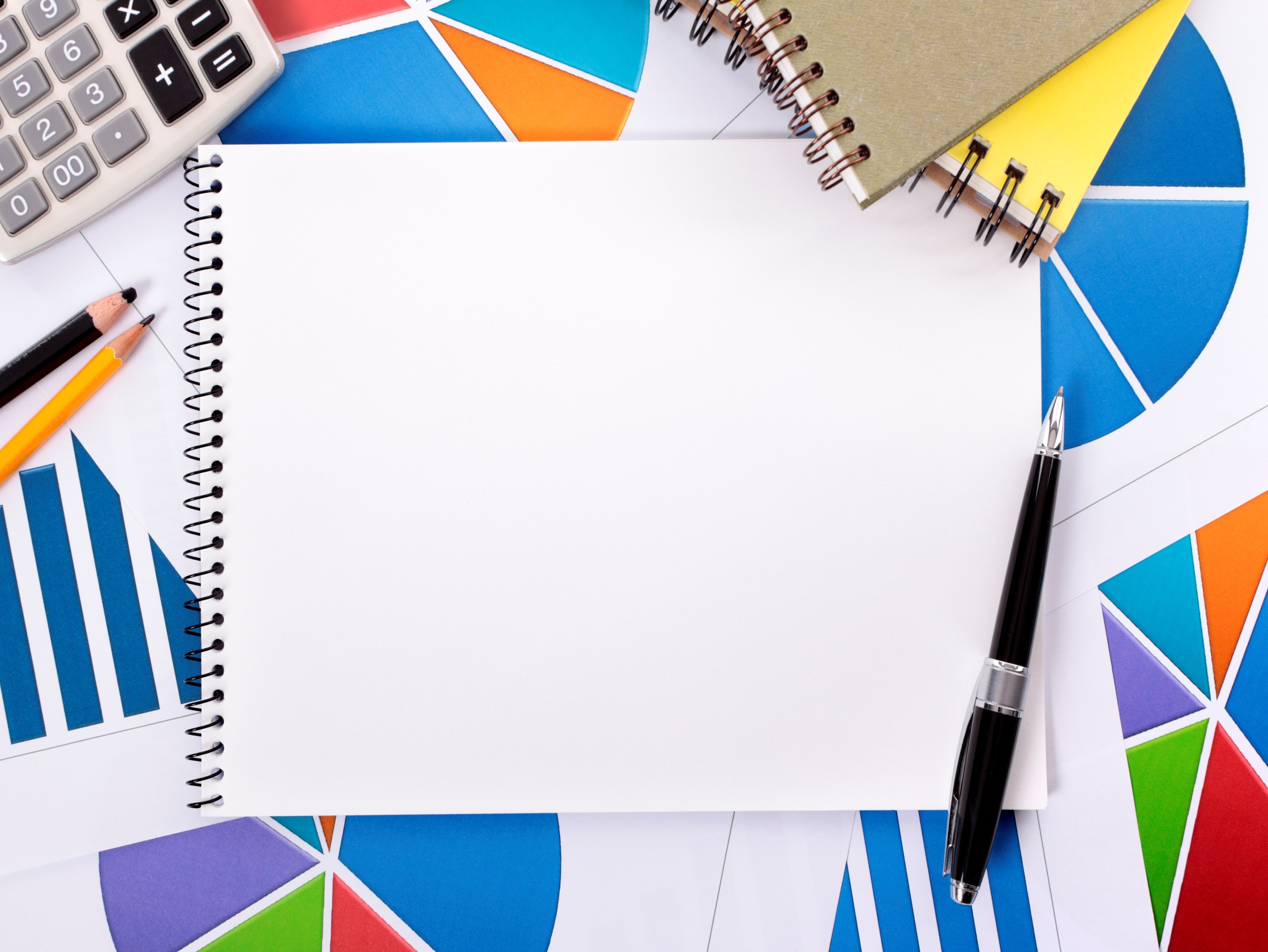 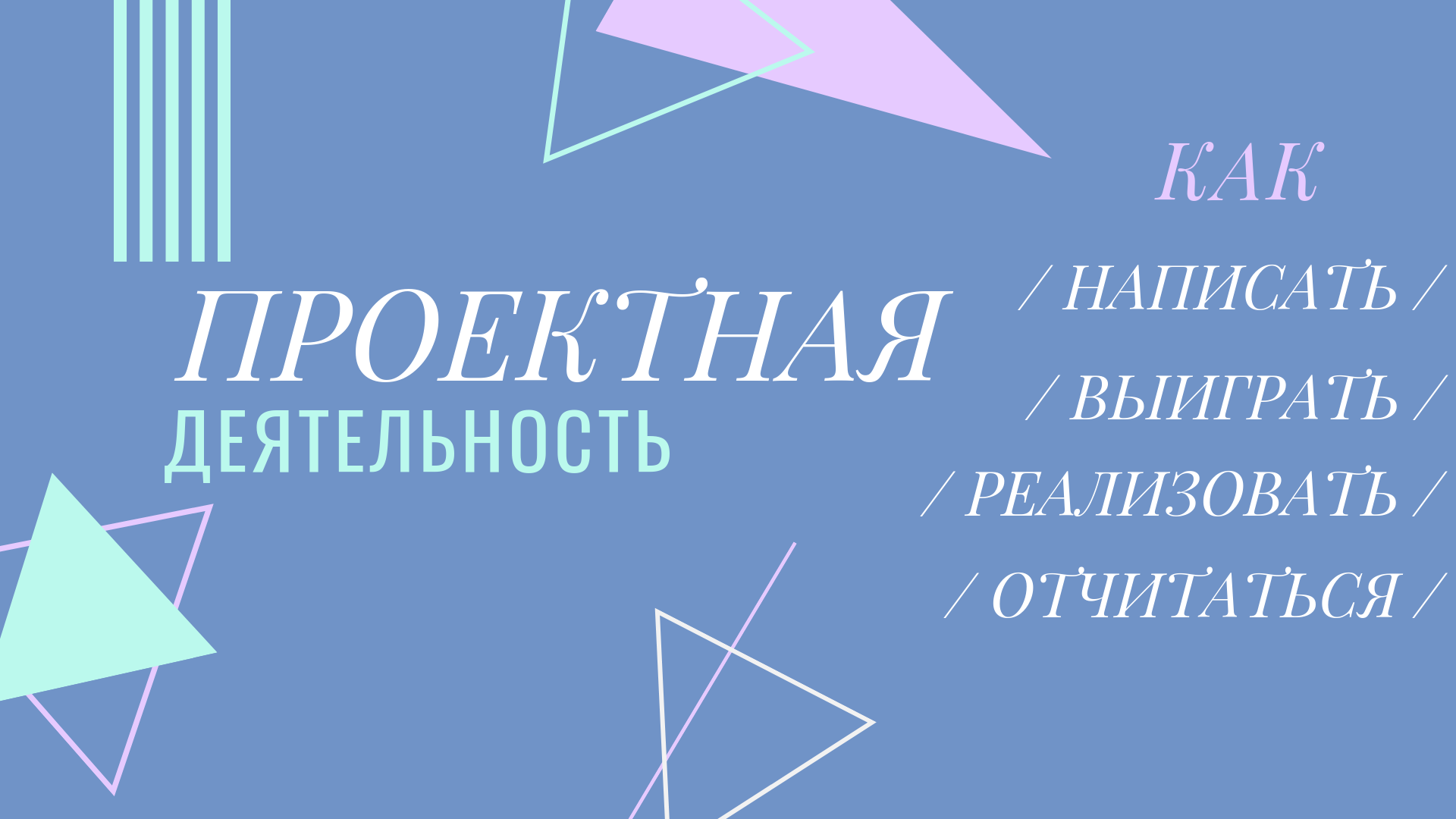 Статьи
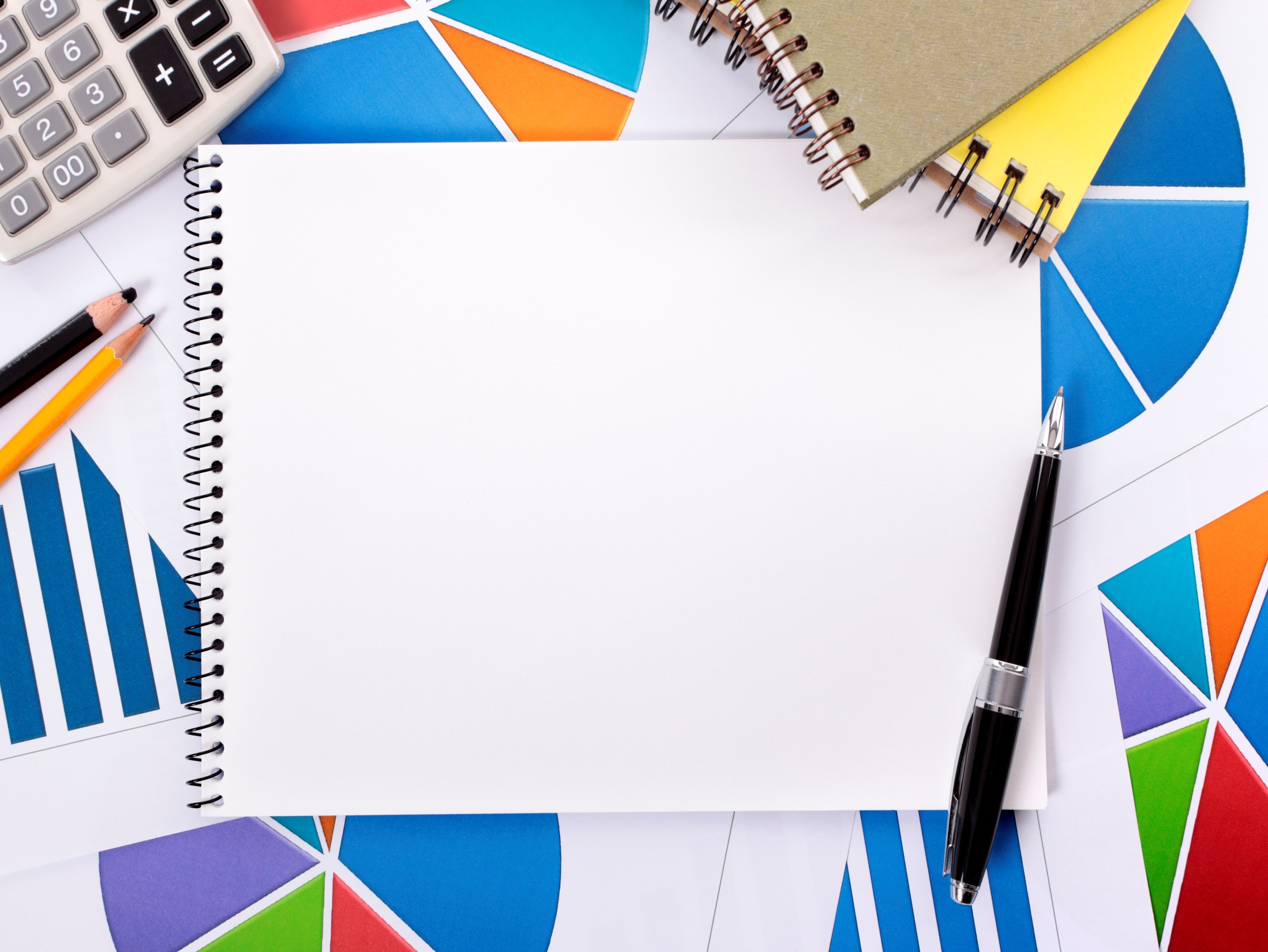 Статьи
Кизеев, В.М., Подрезова, П.А.Управление проектами в университетах. Опыт внедрения сервиса сопровождения сетевых проектов
В статье рассматриваются особенности управления проектами в университетах. Одной из тенденций в этой области является трансформация системы управления и внедрение новых инструментов. На примере опыта реализации проекта открытия научно-образовательного центра «Современные производственные технологии» Института физики высоких технологий (ИФВТ) Томского политехнического университета (ТПУ) авторы анализируют работу сервиса сопровождения междисциплинарных (сетевых) проектов.Содержание статьи.
• 1. Распространение управления проектами
• 2. Особенности управления проектами в университетах
• 3. Внедрение проектного подхода: трансформация университетов посредством современных программ развития
• 4. Опыт управления внутренними междисциплинарными (сетевыми) проектами университета
• 5. Типовая структура сервиса сопровождения сетевых проектов в университете и ключевые этапы ее внедрения
Ознакомиться с текстом статьи и скачать её можно здесь
Савощик, В.А., Шутилин, В.А.Грантовые конкурсы компании «Газпромнефть»: устойчивое развитие проектной деятельности
В статье обобщается опыт организации грантовых конкурсов компании «Газпром нефть». Данные конкурсы являются одним из важных инструментов программы социальных инвестиций «Родные города». Для компании как инициатора конкурсов большое значение имеет устойчивость проектов, получивших грантовое финансирование, поэтому авторы описывают методику и результаты исследования устойчивости проектов, победивших в конкурсах 2013 г. и 2014 г.Содержание статьи.
• 1. О конкурсах
• 2. Исследование устойчивости проектов-победителей
• 3. Промежуточные итоги и перспективы дальнейшей деятельности
Ознакомиться со статьей и скачать её можно здесь
Неизвестный, С.А.Психология управления проектной деятельностью
Достижение цели проекта прежде всего зависит от успешной координации действий всех его участников. При правильном подборе членов команды эффективное взаимодействие между ними определяется их способностью адекватно донести адекватную мысль адекватному адресату. Данная статья посвящена психологии управления проектной деятельностью, которая на практике используется для развития данной способности.Содержание статьи.
• 1. Различия между психологией управления проектной и операционной / производственной деятельностью
• 2. Особенности психологии проектной деятельности
• 3. Роль интериоризации в процессе принятия решения
• 4. Синергия при управлении проектной деятельностью
• 5. Фрустрация и психология управления проектной деятельностью
• 6. Влияние массовой культуры на психологию проектной деятельности
• 7. Влияние корпоративной психологии на безопасность управленческой деятельности
Ознакомиться со статьей и скачать её можно здесь
Кириченко, М.В.Расчет сроков наукоемкого проекта при помощи программы Excel
Статья посвящена расчету сроков наукоемкого проекта при помощи программы Excel. Под наукоемким проектом понимается проведение работ за счет средств полученных грантов. Особая роль в этом процессе отводится управлению сроками. Автор исследует возможности программы Excel, не требующей отдельных финансовых затрат, для построения сетевой диаграммы, вычисления сроков при помощи расчетных таблиц, определения критического пути проекта, а также предлагает варианты контроля и оптимизации расчетов.Содержание статьи.
• 1. Особенности расчета сроков в наукоемких проектах
• 2. Использование программы Excel для расчета сроков проекта
— 2.1. Построение сетевой диаграммы
— 2.2. Определение сроков проекта при помощи расчетных таблиц
— 2.3. Расчет сроков проекта с учетом выходных и праздничных дней
— 2.4. Использование возможностей программы Excel для корректировки сроков проекта
Ознакомиться со статьей и скачать её можно здесь
Кизеев, В.М.Управление проектами развития в университете: вызовы и инструменты
В статье по итогам круглого стола «Инструменты управления проектами развития в университете», прошедшего в Белгороде, систематизированы вызовы, с  которыми сталкиваются руководители университетов при внедрении управления проектами, а также обозначен ряд направлений и апробированных инструментов для решения возникающих проблем.Содержание статьи.• 1. Почему возникла идея организации круглого стола
• 2. Вопросы и основные проблемы, рассматриваемые участниками
— 2.1. Доклад ректора Сибирского государственного медицинского университета О.С. Кобяковой
— 2.2. Доклад ректора Вятского государственного университета В.Н. Пугача
— 2.3. Доклады руководителя проектного офиса НИУ БелГУ С.А. Гайворонской и исполнительного директора Высшей школы управления НИУ БелГУ Н.С. Говорухи
— 2.4 . Доклад завкафедрой «Инновационное и проектное управление» Омского государственного университета им. Ф.М. Достоевского С.Н. Апенько
— 2.5 . Доклад заместителя министра Министерства экономического развития, инвестиций и торговли Самарской области Д.В. Горбунова
— 2.6 . Доклад заместителя председателя правления СОВНЕТ, эксперта компании «WIN Бизнес решения» В.М. Кизеева
Ознакомиться со статьей и скачать её можно здесь
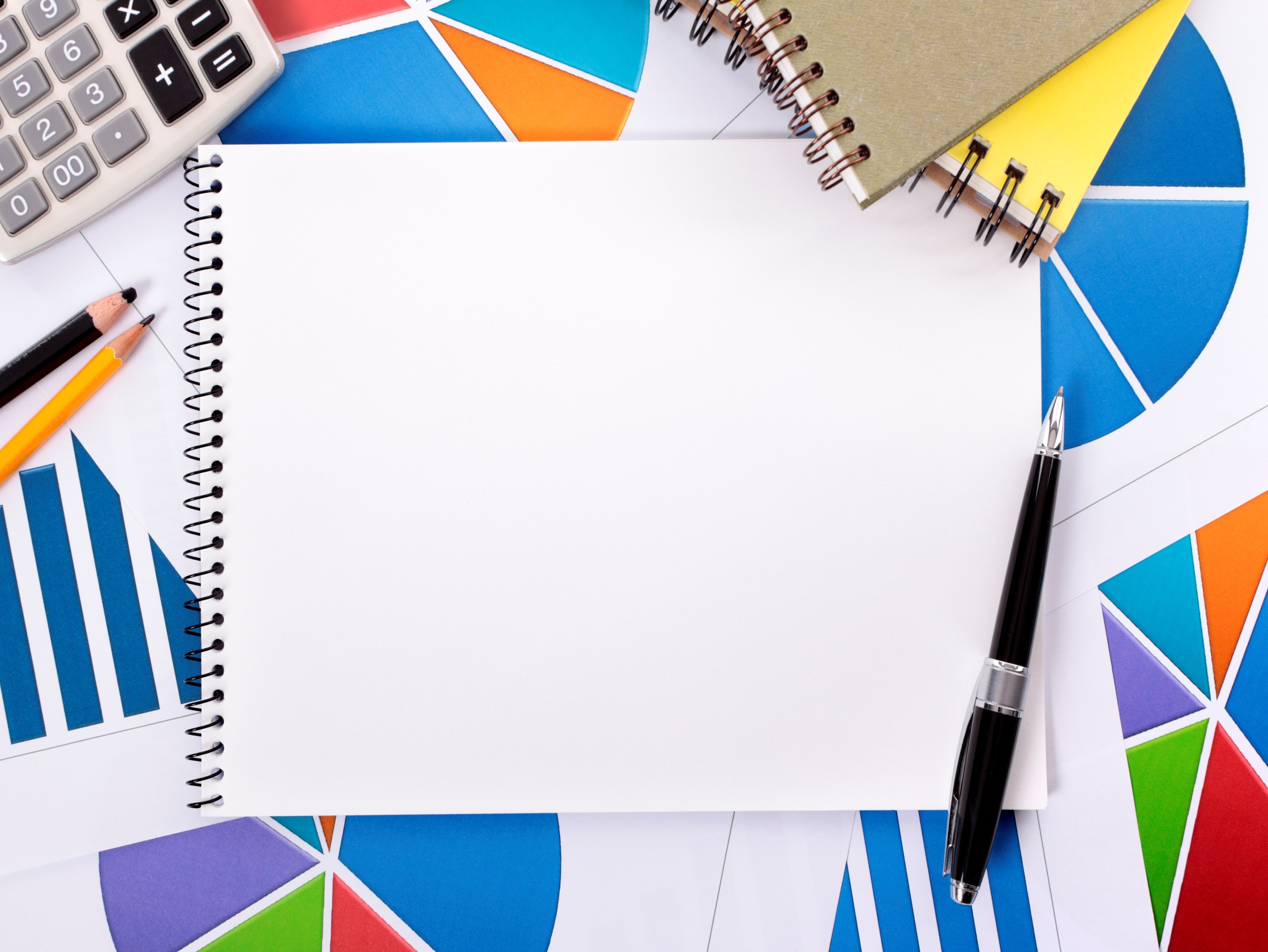 Учебные пособия
Поляков, Н.А. Управление инновационными проектами
В учебнике рассматриваются вопросы, связанные с инновационным управлением проектами, представлены профессиональные стандарты в области управления проектами, продемонстрирована специфика разработки бизнес-плана проекта  с особым акцентом на маркетинговом, производственно-техническом и финансово-оценочном  аспектах проектного анализа. При рассмотрении этапов управления реализацией проектов анализируются вопросы, связанные с его инициацией, планированием, организацией исполнения, а также контролем выполнения работ. Отдельно раскрыта тематика управления рисками, в том числе проанализированы мероприятия по передаче рисков, по уклонению от них и по принятию на себя различных видов рисков. Приведены различные способы финансового обеспечения реализации проектов: показаны особенности привлечения банковских кредитов, долевого, венчурного и лизингового финансирования, а также поддержки от специальных фондов.
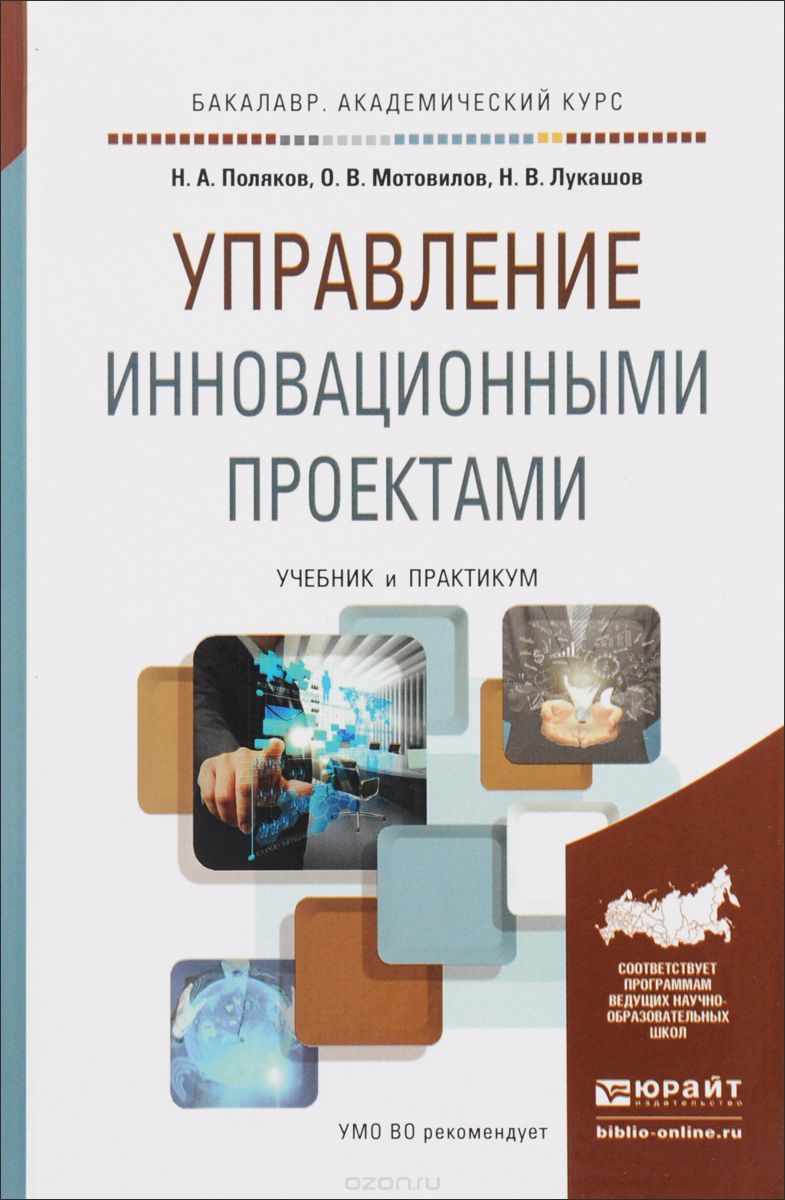 Ознакомиться с учебником можно здесь
Шкурко, В.Е. Управление рисками проекта
В учебном пособии приведены теоретические основы проектного подхода, раскрыта методология оценки и управления рисками проектов. Рассмотрены современные способы оценки рисков, которые включают в себя не только угрозы, но и возможности проекта. Показаны традиционные вероятностно-статистические методы оценки рисков, а также модели, базирующиеся на нечетко-множественном подходе.
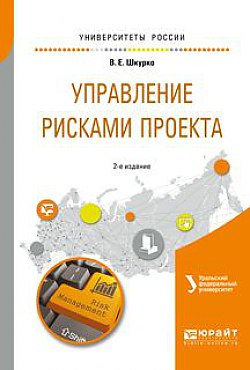 Ознакомиться с учебным пособием можно здесь
Дрещинский, В.А.Методология научных исследований
В учебнике изложены вопросы, дающие общее представление о науке как важнейшей сфере человеческой деятельности, общих методологических основах, алгоритмах и логике научного исследования, раскрыты основные положения, связанные с методологией разработки и защиты особой формы научного труда – диссертации.
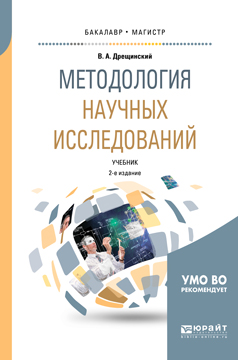 Ознакомиться с учебником и изучить видеоматериалы к нему можно здесь
Сафронова, Т.Н.Основы научных исследований
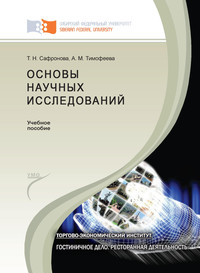 Рассчитано на освоение студентами дисциплины «Основы научных исследований» с целью формирования знаний, умений и навыков, связанных с научно-исследовательской деятельностью.
Ознакомиться с учебным пособием можно здесь
Мойкий, В.С. Методология научных исследований. Трансдисциплинарные подходы и методы
Учебное пособие имеет цель: ознакомить студентов с местом трансдисциплинарности в классификации научных подходов; с основным направлением развития и этапами становления трансдисциплинарности в современной науке; с содержанием видов и форм трансдисциплинарности; с перспективами развития и трансдисципинарного подхода; с результатами практического применения методологии системно-трансдисциплинарного подхода в решении сложных многофакторных проблем науки и техники. Учебное пособие позволит студентам наметить для практического освоения тот вид трансдисциплинарного подхода, который позволит им более эффективно проводить научные исследования.
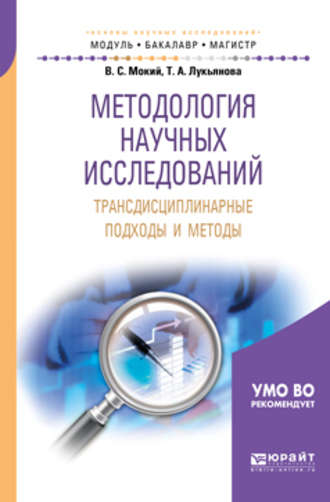 Ознакомиться с учебным пособием можно здесь
Герасимов, Б.И., Добрышева, В.В., Злобина, Н.В.Основы научных исследований
В учебном пособии рассматриваются история науки, и методология научного исследования, а также процесс написания научно-практической работы: от выбора темы до оформления результатов научного исследования.
В работе приведены математические методы количественного анализа показателей социально-экономических процессов. В качестве приложений даются правила подготовки и написания студентами работ научно-практического характера, что позволит конкретизировать полученные знания и применить их для решения практических задач, в частности при осуществлении экономической деятельности объектов на микро- и макроуровне.
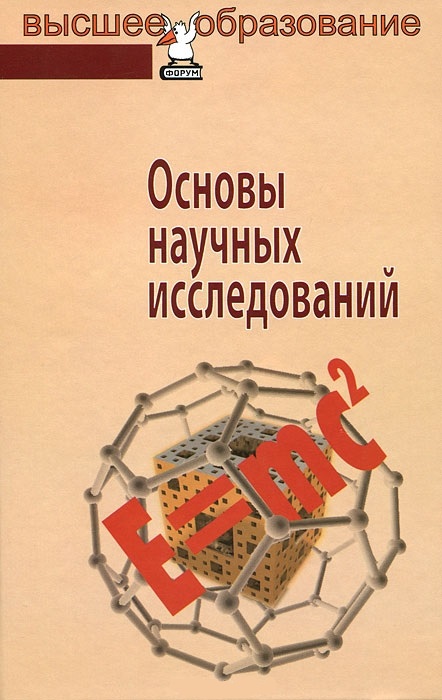 Ознакомиться с учебным пособием можно здесь
ПО ВОПРОСАМ ДОСТУПА К ЭЛЕКТРОННЫМ РЕСУРСАМ НАУЧНОЙ БИБЛИОТЕКИ НГУЭУ ПИШИТЕ НАМ ПО АДРЕСУ E-LIBRARY@NSUEM.RU